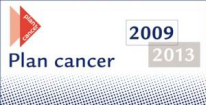 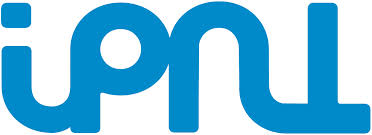 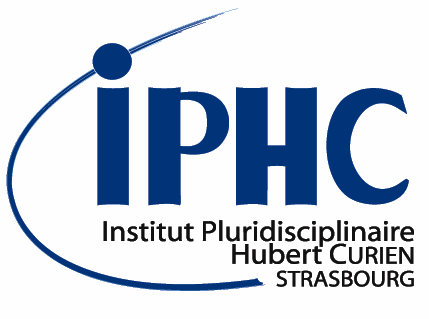 INPC13
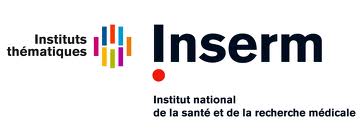 R.Rescigno
Simulation toolkit with CMOS detector  in the framework of hadrontherapy
Hadrontherapy
Use of charged particles to treat the cancer
Particles properties:
Finite Range 
Bragg peak –BP- curve (energy loss)
BP  position depends on electron density material
Steep dose gradient
Mispositioning of this gradient can lead to:
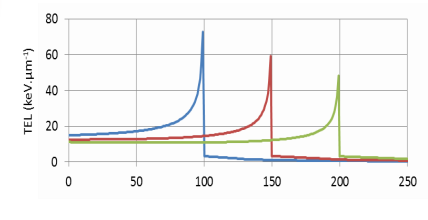 Under-dosage in target volume
Over-dosage of an organ at risk
Tissue thickness(mm)
2
On-line range monitoring
QAPIVI: Quality Assurance by Proton Vertex Imaging
Method: Using protons from 12C fragmentation
Correlation between two physics processes
Nuclear interactions
target
detector
12C
proton
Ionization
Bragg Peak - BP
target
Longitudinal position of proton production point - Vertex
12C
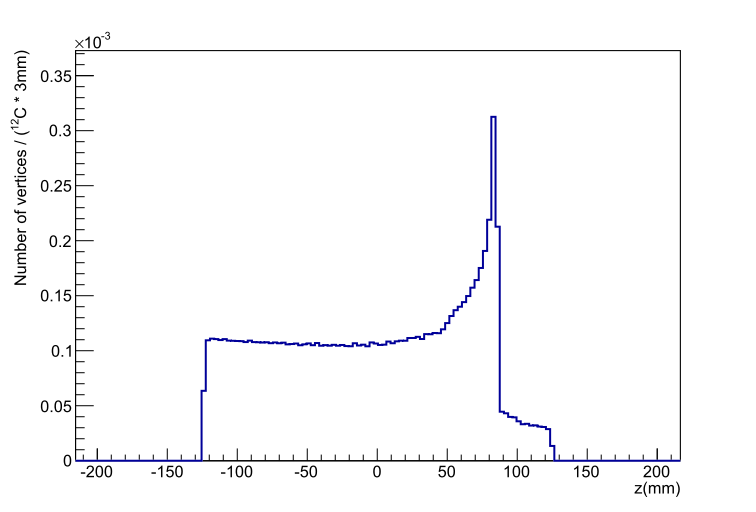 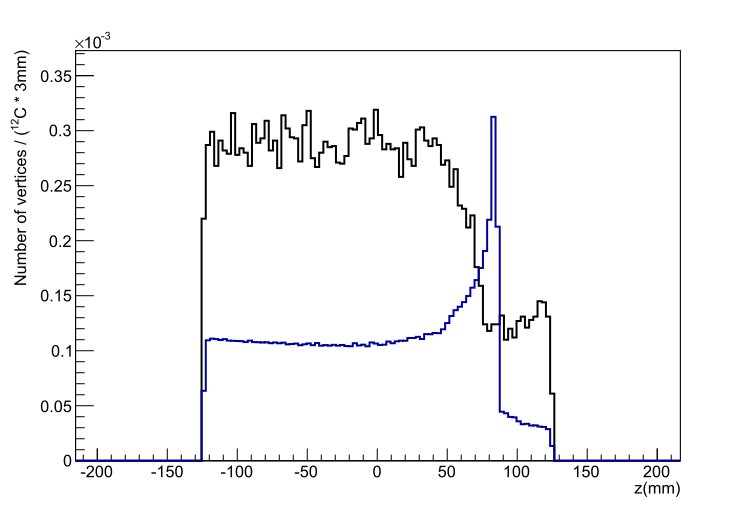 Deposited Energy
12C  @ 370 MeV/u
BP @ 210 mm
Target thickness(mm)
target
In given condition, it was demonstrated that , in theory  (without detector information), millimetric precision on Bragg peak position could be achieved*
target
3
* P. Henriquet 2012
The simulation toolkit
Simulation toolkit based on GEANT4
Experimental setup
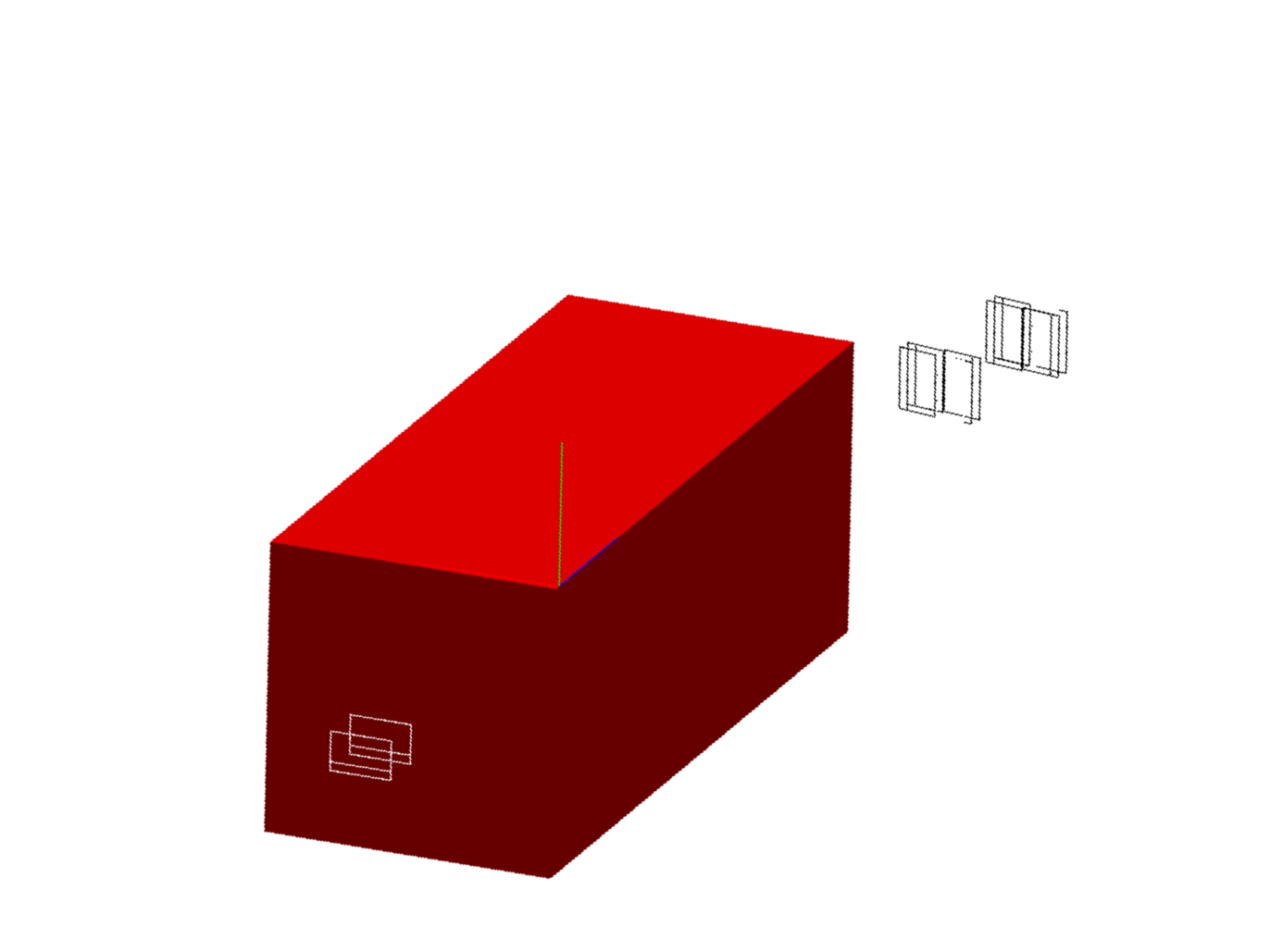 100 mm
250 mm
Detector
Detector:
8 CMOS planes
100 mm
y
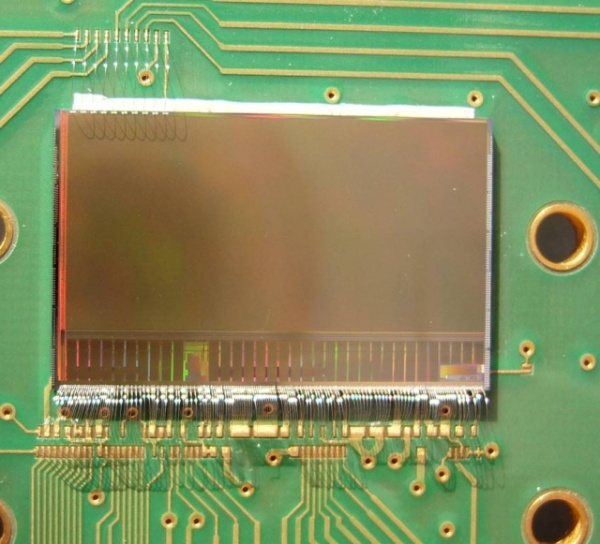 CMOS type
MIMOSA26
z
Target:
PMMA - C5 H8 O2
x
Pixel Array: 1152 × 576 pixels
Dimension:  11× 21 mm
Pitch:  18.4 m
Beam Monitoring:
2 CMOS plane
4
Particle
Binary output
Vertex reconstruction steps
Clustering: find out the hits generated by a particle. 
Tracking: looks for aligned clusters to built a track. 
Vertexing: search for most probable tracks intersection point
 50 μm
Epitaxial layer
Bulk
4
Results
Detector response simulation
Algorithm validation
Phenomenological model based on experimental data
Performed with a thin (8 mm) target
Efficiency tracking  & vertexing ~ 99%
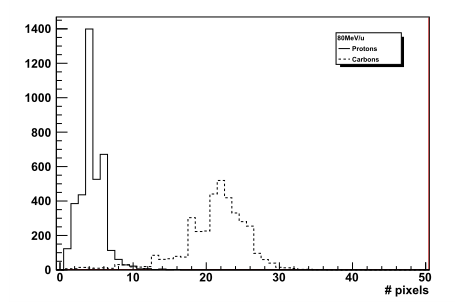 Experimental data
Proton 80 MeV
Mean:  4.4
RMS: 1.7
Longitudinal vertex position
Residuals: True – Reconstructed
Carbon: 80 MeV/u
Mean:  21.1
RMS: 4.7
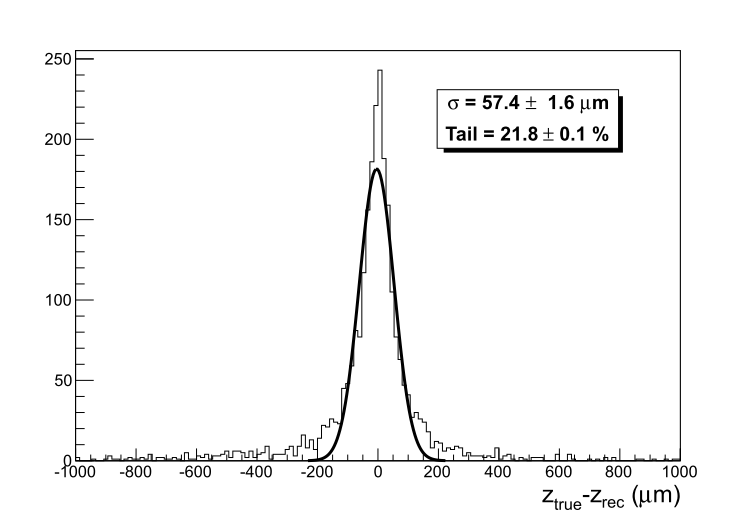 Thin target
8 mm
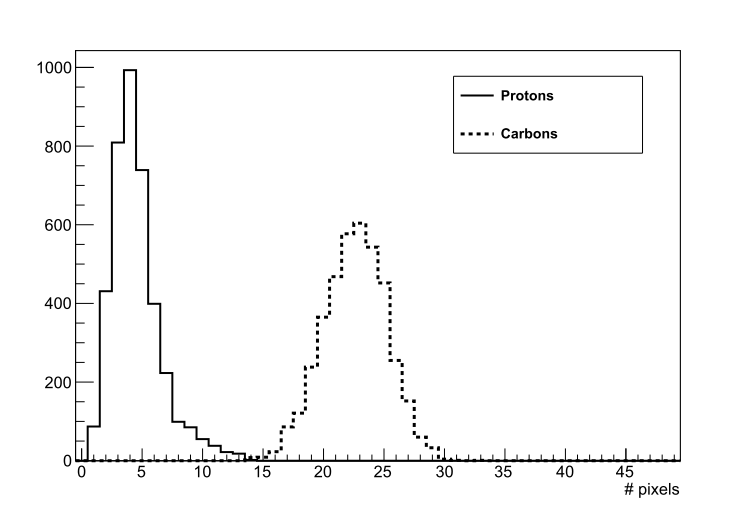 Proton 80 MeV
Mean:  4.5
RMS: 2
Simulation
Carbon: 80 MeV/u
Mean:  22.5
RMS: 2.6
5
Results thick target
Longitudinal vertex position
Comparison: True vs. Rec
Longitudinal vertex position
Residuals: True - Rec
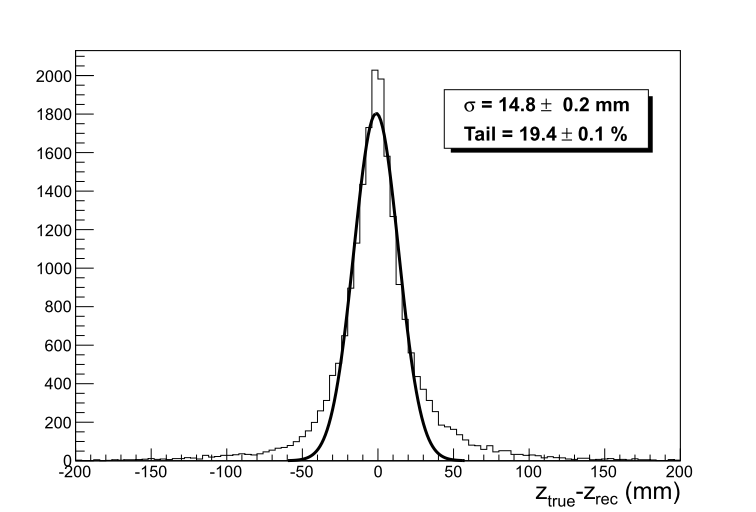 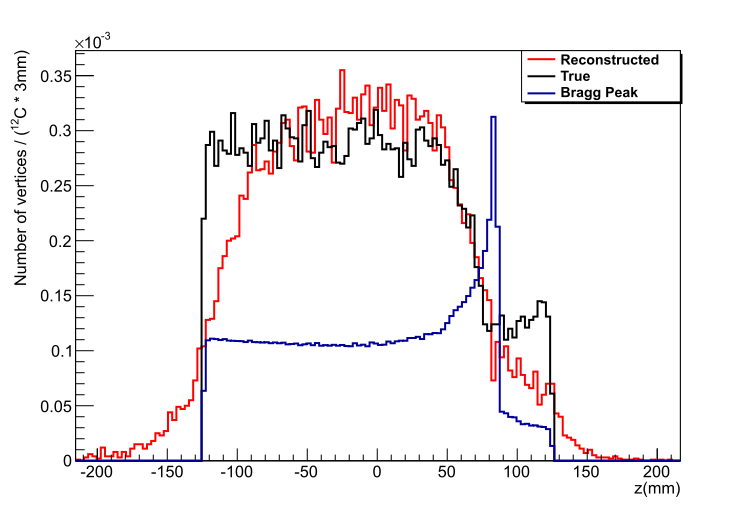 Thick target
250 mm
target
Thank you
Conclusion & outlook
Detector response and reconstruction chain  integrated in simulation
Vertex resolution limited by diffusion process  and not by detector/algorithms
Algorithm taking into account diffusion process is under  study
6